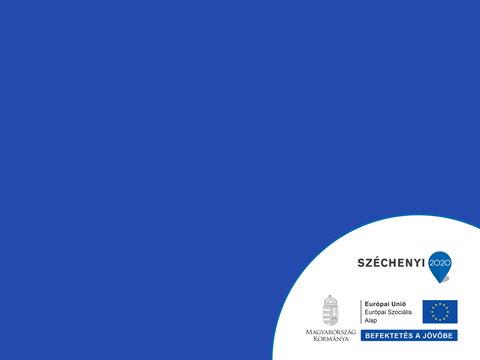 EFOP-3.1.2-16-2016-00001 PÁLYÁZAT
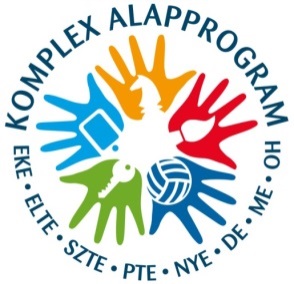 A KÖZNEVELÉS MÓDSZERTANI MEGÚJÍTÁSA A VÉGZETTSÉG NÉLKÜLI ISKOLAELHAGYÁS CSÖKKENTÉSE CÉLJÁBÓL - KOMPLEX ALAPPROGRAM BEVEZETÉSE A KÖZNEVELÉSI INTÉZMÉNYEKBEN
INTÉZMÉNYVEZETŐI TÁJÉKOZTATÓA KAP-ISKOLÁK MŰKÖDÉSE ÉS MUNKASZERVEZÉSE
Spákné Paráda Andrea
Nyíregyháza, 2019. február 15.
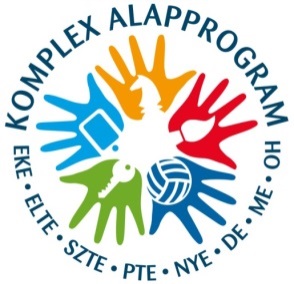 A pályázat célja
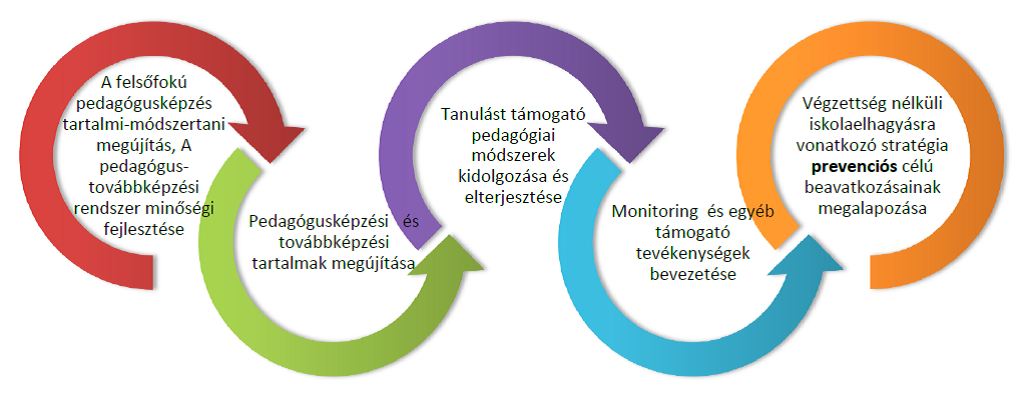 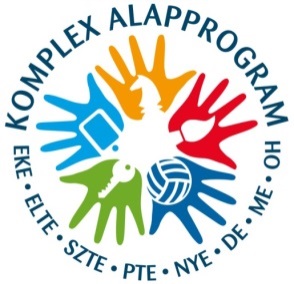 A Komplex Alapprogram szerint működő iskolák a tanulók komplex személyiségfejlesztését helyezik a középpontba.
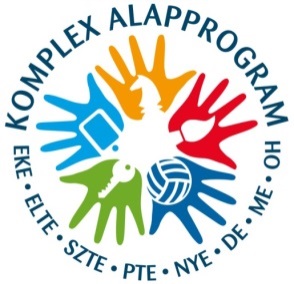 Az iskolában folyó munka időkeretének bemutatása

A Komplex Alapprogram a 1?-4. évfolyamon kerül bevezetésre, majd felmenő rendszerben az 5-8 évfolyamban.

Délelőtti időkeret 
Közismereti tárgyak
Szabadon tervezhető foglalkozások
Komplex órák – kereszttantervi tartalmak

Délutáni időkeret
Alprogrami foglalkozások
„Te órád”
Kapcsolódó alprogramok
A kap tanítási-tanulási stratégiához kapcsolódó elemeiTájékoztató 33. oldal
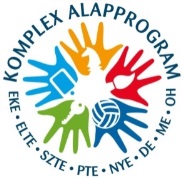 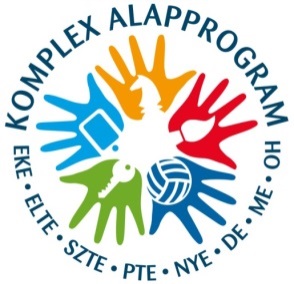 A DFHT-ÓRÁK ARÁNYATájékoztató 34-37. oldal
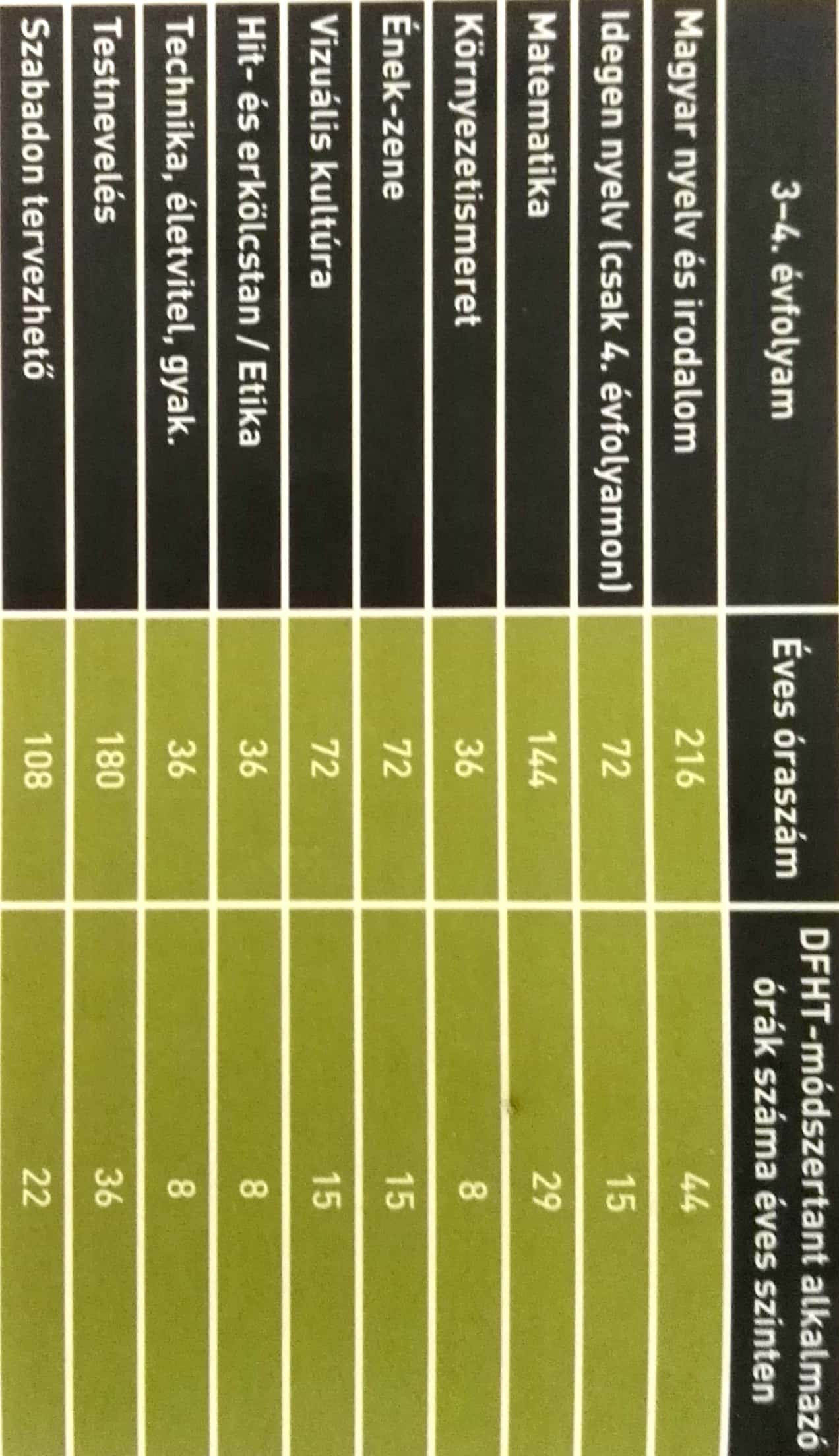 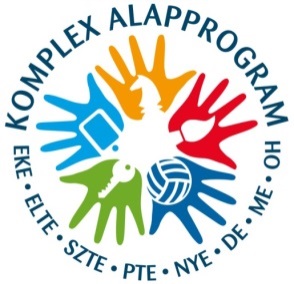 HETI ÓRASZÁMOK
A Komplex Alapprogram bevezetésével a heti kötelező óraszámok - melyet az Ntk. határoz meg – nem változnak.
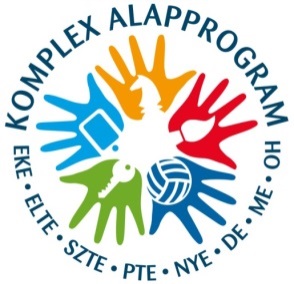 HETIREND ILLISZTRÁCIÓtájékoztató 50-53. oldal
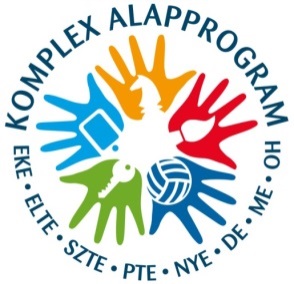 RÁHANGOLÁS
ÜDVÖZLÉS (2-4 PERC)
BESZÉLGETÉS (KB. 15 PERC)
KÖZÖS TEVÉKENYSÉG/JÁTÉK (KB. 5 PERC)
ZÁRÁS (KB. 3 PERC)
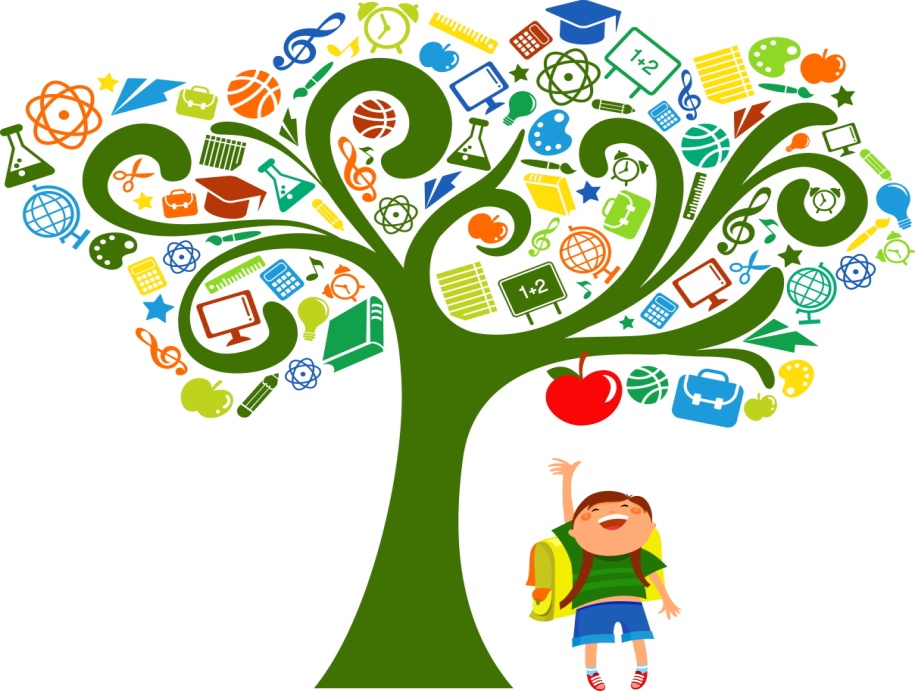 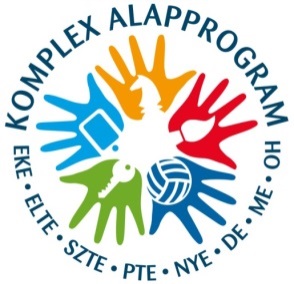 HETIREND ILLISZTRÁCIÓtájékoztató 50-53. oldal
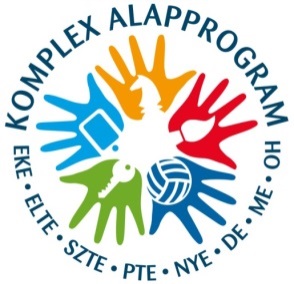 értékelés
DIAGNOSZTIKUS - HELYZETFELTÁRÓ
FORMATÍV - FEJLESZTŐ
SZUMMATÍV – MINŐSÍTŐ
TANÁRI, ÖN- ÉS TÁRSÉRTÉKELÉS
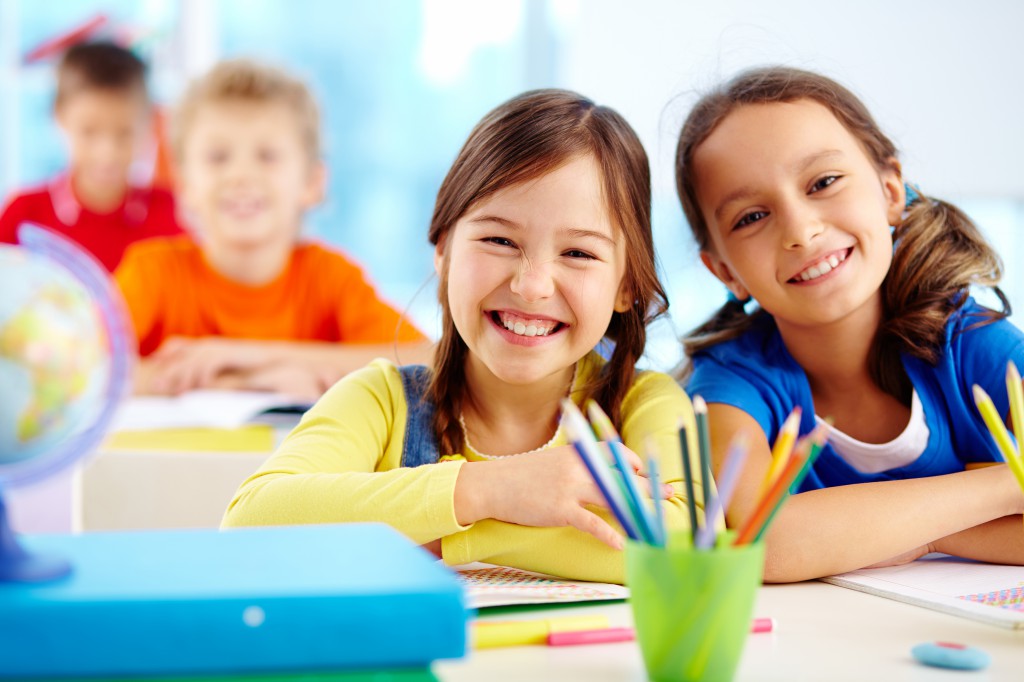 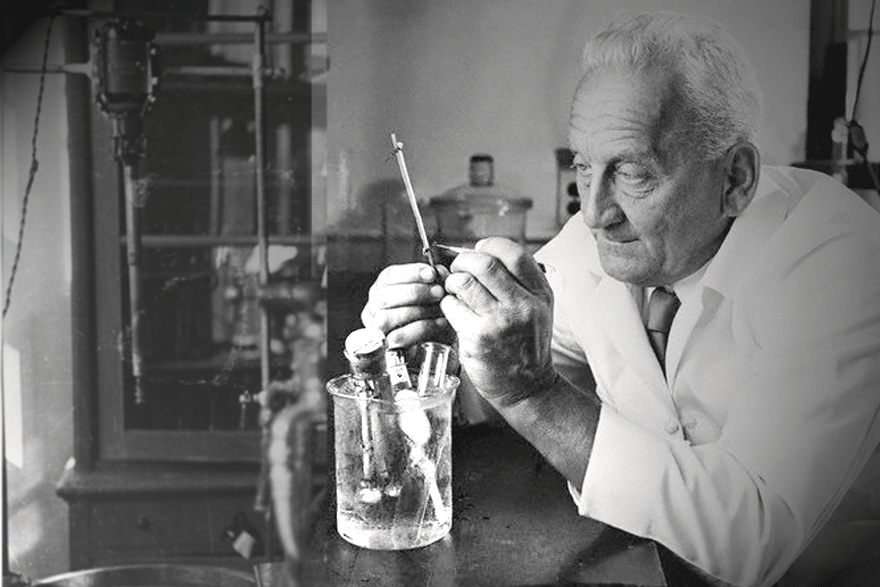 „Az iskola arra való, hogy az ember megtanuljon tanulni, hogy fölébredjen tudásvágya, 
megismerje a jól végzett munka örömét, megízlelje az alkotás izgalmát,
megtanulja szeretni, amit csinál és megtalálja azt a munkát, amit szeretni fog.”

Szent-Györgyi Albert
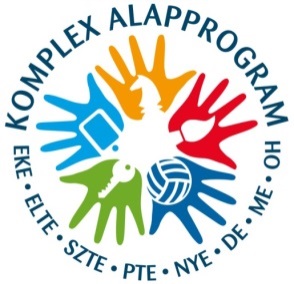 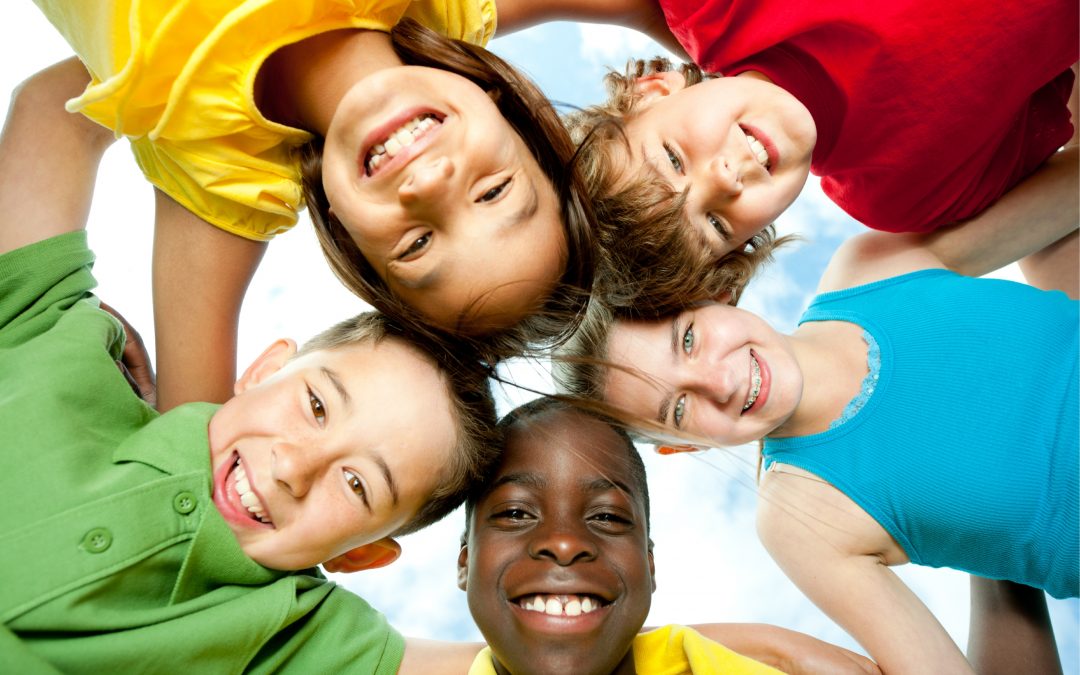 Köszönöm a 
megtisztelő figyelmet!